Topic 9: The Mortgage Market
Main Reading (Sources): Chap 14  Mishkin & Eakins, 8th
Chapter Preview
Topics include:
What Are Mortgages?
Characteristics of Residential Mortgages
Types of Mortgage Loans
Mortgage-Lending Institutions
Loan Servicing
Secondary Mortgage Market
Securitization of Mortgages
What are Mortgages?
A long-term loan secured by real estate
An amortized loan whereby a fixed payment pays both principal and interest each month
Table 14.1 Mortgage Loan Borrowing, 2016
What Are Mortgages? History
Mortgages were used in the 1880s, but massive defaults in the agricultural recession of 1890 made long-term mortgages difficult to attain.
Until post-WWII, most mortgage loans were short-term balloon loans with maturities of five years or less.
Balloon loans, however, caused problems during the depression. Typically, the lender renews the loan. But, with so many Americans out of work, lenders could not continue to extend credit.
As a part of the depression recovery program, the federal government assisted in creating the standard 30-year mortgage we know today.
Characteristics of the Residential Mortgage
Mortgages can be roughly classified along the following three dimensions:
Mortgage Interest Rates
Loan Terms
Mortgage Loan Amortization
Characteristics of the Residential Mortgage: Mortgage Interest Rates
The stated rate on a mortgage loan is determined by three rates:
Market Rates: general rates on Treasury bonds
Term: longer-term mortgages have higher rates
Discount Points: a lower rates negotiated for cash up front
Figure 14.1 Mortgage Rates and Long-Term Treasury Interest Rates, 1985–2016
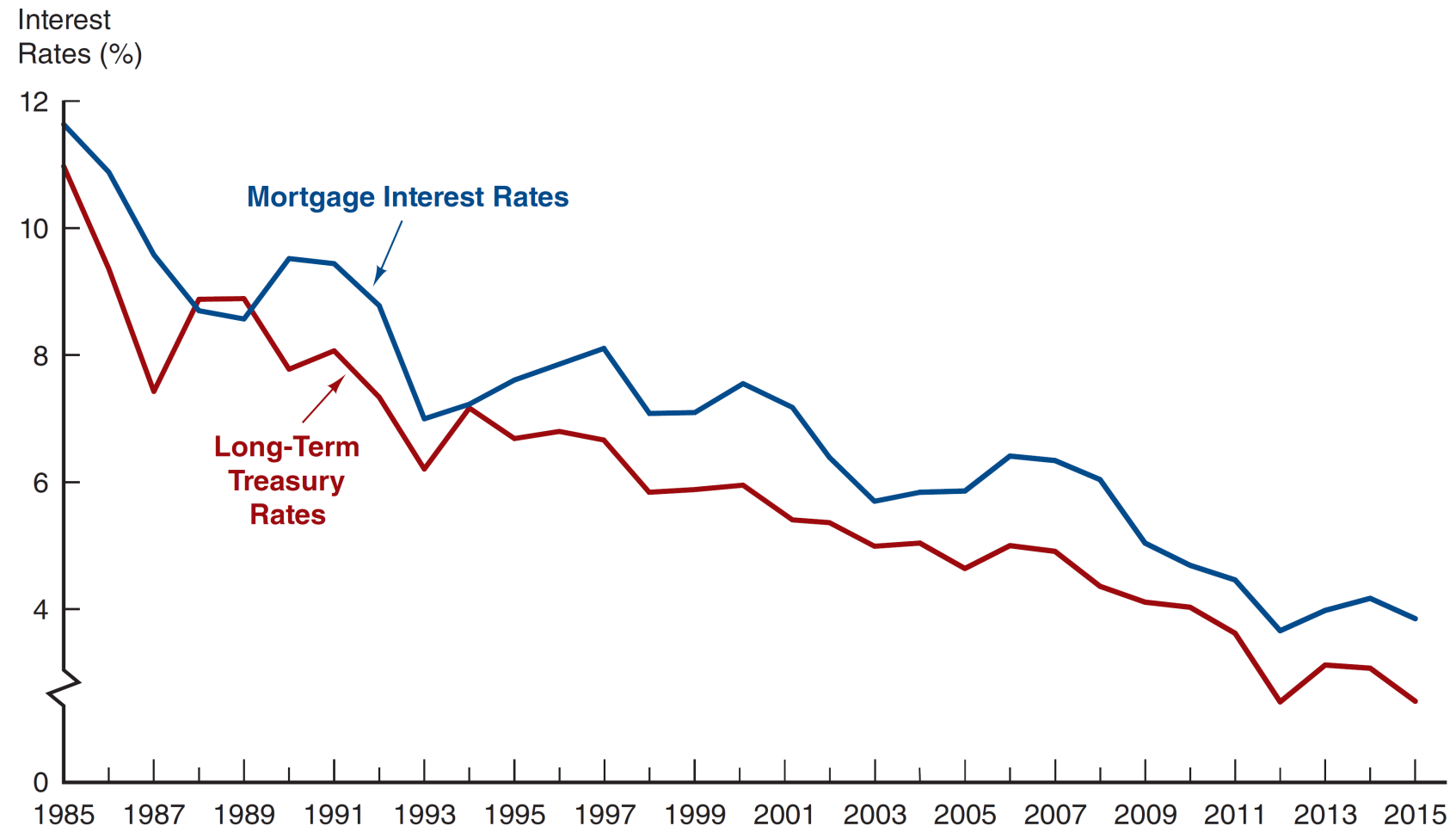 Source: http://www.federalreserve.gov/releases/h15/data.htm.
Characteristics of the Residential Mortgage: Mortgage Interest Rates & Points
Characteristics of the Residential Mortgage: Mortgage Interest Rates & Points
Table 14.2 Effective Rate of Interest on a Loan at 12% with 2 Discount Points
Characteristics of the Residential Mortgage: Mortgage Interest Rates & Points
Many mortgage lenders will point to the 30-year effective rate of interest, and argue that the points are a good deal (and it is here, compared to the 12.68% effective rate on a 12% nominal rate mortgage).
Although the calculation is correct, the information is not what you need.
You need to determine when the present value of the savings ($38.32) equals the $2,000 upfront. Using a financial calculator, this is:
i = 1, PV = −2,000, PMT = 38.32
Calculate n. n = 74 months, or about 6.2 years.
So, if you think you will stay in the house and not refinance for at least 6.2 years, paying the $2,000 for the lower payment is a sound financial decision.
Otherwise, you should accept the 12% loan.
Characteristics of the Residential Mortgage: Loan Terms (1 of 3)
Mortgage loan contracts contain many legal terms that need to be understood. Most protect the lender from financial loss.
Collateral: usually the real estate being financed, pledged as security
Lien: a public record that attached to the title of the property. It gives the lender the right to sell the property if default.
Down payment: a portion of the purchase price paid by the borrower
Reduce moral hazard problem
Characteristics of the Residential Mortgage: Loan Terms (2 of 3)
Mortgage loan contracts contain many legal terms that need to be understood. Most protect the lender from financial loss.
Primary Mortgage Insurance (PMI): insurance against default by the borrower
Qualifications: includes credit history, employment history, etc., to determine the borrowers ability to repay the mortgage as specified in the contact
Characteristics of the Residential Mortgage: Loan Terms (3 of 3)
Lenders will also order a credit report from one of the credit reporting agencies.
The score reported is called the FICO.
The range is 300 to 850, with 660 to 720 being average.
Payment history, debt, and even credit card applications can affect your credit score.
Characteristics of the Residential Mortgage: Loan Amortization
Mortgage loans are amortized loans:
fixed, level payment
pays interest due plus some principal
balance on the mortgage will be zero when the last payment is made
Table 14.3 Amortization of a 30-Year, $130,000 Loan at 8.5%
Types of Mortgage Loans (1 of 2)
Insured vs. Conventional Mortgages: if the down payment is less than 20%, insurance is usually required
Fixed-Rate Mortgages: the interest rate is fixed for the life of the mortgage
Adjustable-Rate Mortgages: the interest rate can fluctuate within certain parameters
Types of Mortgage Loans (2 of 2)
Other Types
Graduated-Payment Mortgages (GPMs)
Growing Equity Mortgages (GEMs)
Second Mortgages
Reverse Annuity Mortgages (RAMs)
Option ARMs
The following table lists additional characteristics on all the loans.
Table 14.4 Summary of Mortgage Types (1 of 2)
Table 14.4 Summary of Mortgage Types (2 of 2)
Mortgage-Lending Institutions
Originally, thrift institutions were the primary originator of mortgages in the U.S. and, therefore, the primary holder of mortgage loans.
As the next figure illustrates, this is not the case anymore.
Figure 14.2 Share of the Mortgage Market Held by Major Mortgage-Lending Institutions
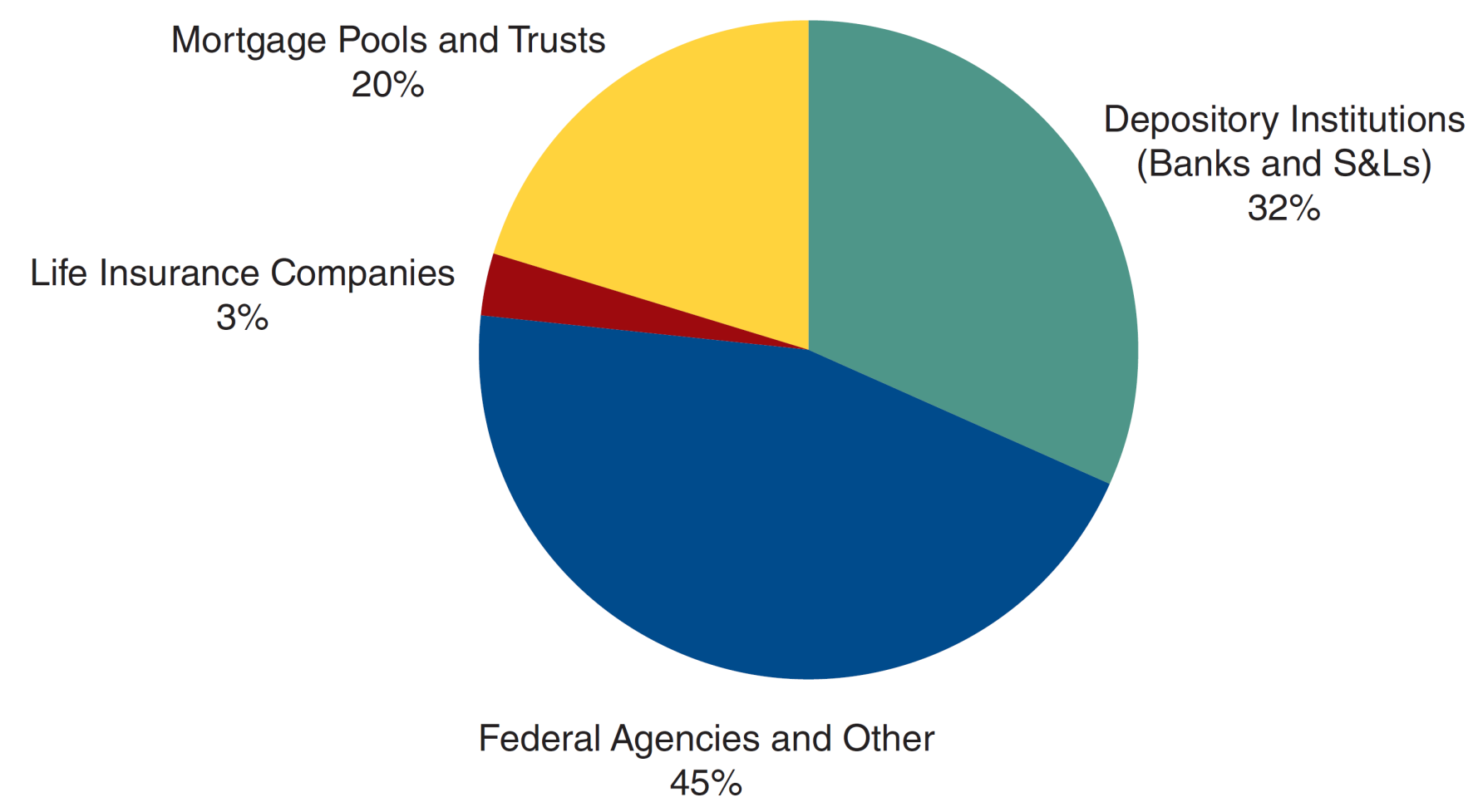 Source: http://www.federalreserve.gov/econresdata/releases/mortoutstand/current.htm.
Loan Servicing
Most mortgages are immediately sold - frees cash to originate another loan.
Loan servicers collect monthly payments, usually keeping a portion of the payments received.
In all, there are three distinct elements in mortgage loans:
The originator packages the loan for an investor
The investor holds the loan
The servicing agent handles the paperwork
E-Finance: Borrowers Shop the Web for Mortgages
Mortgages used to originate from a local bank. But the web is well-suited to handle online mortgage origination:
This is a financial product—nothing really needs to be delivered
Mortgages are fairly standardized. There is no product differentiation to consider.
Little bank loyalty for borrowers
Online lenders have low overhead, and so lower fees.
Secondary Mortgage Market
The secondary mortgage market was originally established by the federal government after WWII when it created Fannie Mae to buy mortgages from thrifts.
The market experienced tremendous growth in the early to mid-1980, and has continued to remain a strong market in the U.S.
Securitization of Mortgages
The securitization of mortgages developed because of the risk of default and costs of prepayment / servicing.
A pool of mortgages reduces this problem through diversification.
The mortgage-backed security (MBS) is created.
Pools including hundreds of mortgages.
Rights to the cash flows sold as separate securities.
At first, simple pass-through securities were designed.
Securitization of Mortgages: The Mortgage Pass-Through
Definition: A security that has the borrower’s mortgage payments pass through the trustee before being disbursed to the investors
This design did eliminate idiosyncratic risk, but investors still faced prepayment risk.
The value of mortgages held in pools is reaching nearly $8.0 trillion near the end of 2009.
Fell dramatically
The securities compete for funds along with all other bond market participants.
Figure 14.3 Value of Mortgage Principal Held in Mortgage Pools, 1984–2016
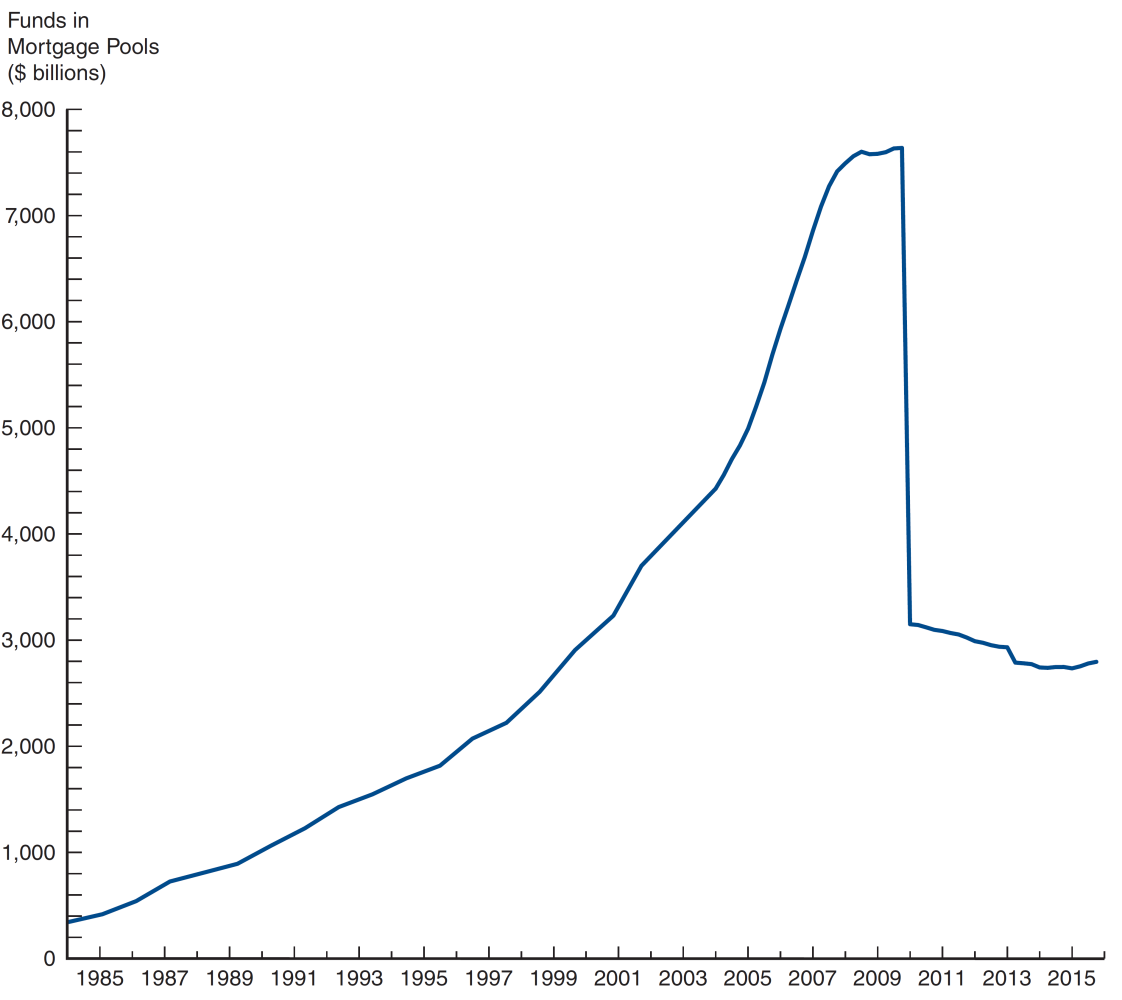 Source: http://www.federalreserve.gov/econresdata/releases/mortoutstand/current.htm.
Securitization of Mortgages: Types of Pass-Throughs
There are a variety of different types of pass-through securities. We will briefly look at three:
GNMA Pass-Throughs
FHLMC Pass-Throughs
Private Pass-Throughs
Securitization of Mortgages: GNMA Pass-Throughs
Ginnie Mae began guaranteeing pass-throughs in 1968.
GNMA mortgages can be originated by many different financial institutions.
GNMA aggregates the mortgages and issues pass-throughs with rights to interest and principle.
GNMA also offers default insurance on the mortgages in the pools.
Securitization of Mortgages: FHLMC Pass-Throughs (1 of 2)
Freddie Mac buys mortgages and packages them for resale in MBSs.
FHLMC pools contain mortgages that are not guaranteed, and may have different rates, etc.
Pass-through securities issued by Freddie are called participation certificates.
Securitization of Mortgages: FHLMC Pass-Throughs (2 of 2)
Definition: A CMO is a structured MBS where investor “tranches” have different rights to different sets of cash flows.
This design structured the prepayment risk. Some tranches had little prepayment risk, while other had a lot.
Freddie Mac helped originate these structures, and continues to innovate new tranche designs.
Securitization of Mortgages: Private Pass-Throughs
BankAmerica offered the first private pass-through in 1977.
Non-agency issuers are free to incorporate any type of mortgages into their MBSs, including jumbo loans, Alt-A loans, and other non-traditional mortgages.
Subprime Mortgages and CDOs (CMOs) (1 of 2)
Subprime loans are loans to borrowers who have poor credit ratings or other issues with collateral, etc.
In 2000, only 2% of mortgages were subprime. This climbed to 17% by 2006.
The average FICO score was 624 for subprime borrowers. Prime mortgage borrowers were 742.
However, these mortgages were hailed by politicians and bankers alike. They helped less-then-perfect borrowers secure the “American Dream” of owning a home. And since real estate prices can’t fall , there is little risk involved.
Subprime Mortgages and CDOs (CMOs) (2 of 2)
Several factors lead to this dramatic increase in subprime lending:
New mortgage products (2/28 ARMS, Option ARMS, NoDoc loans) made expensive houses “affordable” (sort-of).
The creation of CDOs helped create deal flow to continue lending in subprime markets. The credit derivative of mortgage security that has several tranches is the  collateralized mortgage obligations (CMO)
When house prices were increasing, subprime borrowers had an out if problems arose.
The Real Estate Bubble (1 of 2)
Between 2000 and 2005 home prices increased an average of 8% per year. The run up in prices was cause by two factors:
The increase in subprime loans created new demand for housing
Real estate speculators
The Real Estate Bubble (2 of 2)
In the aftermath of the financial meltdown, lending policies have largely returned to selecting capable borrowers:
CDO issuance peaked in 2006 at $520b, but in 2009 fell to $4.2b. Up to $58b in 2012.
New legislation, such a Frank-Dodd, may require mortgage originators to hold a part of the mortgages they create.
Chapter Summary (1 of 2)
What Are Mortgages? Loans made for the purchase on real property, and usually collateralized by the purchased property.
Characteristics of Residential Mortgages: includes the length of the mortgage, the terms, and the rate charges for the loan
Types of Mortgage Loans: includes conventional, insured, fixed and variable rate, and a variety of other designs.
Mortgage-Lending Institutions: the primarily originator and holder of mortgages is no longer thrift institutions as other attempt to generate fees
Chapter Summary (2 of 2)
Loan Servicing: the fees generated by collecting, distributing, and recording payments
Secondary Mortgage Market: the active market for mortgages after the mortgage has been originated
Securitization of Mortgages: growing in popularity, causing mortgages to complete with both Treasury and corporate debt. But also clearly a part of the problem in the Housing Bubble and Financial Crisis of 2007–2009.